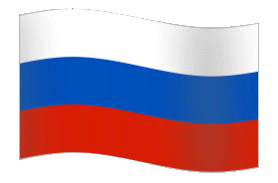 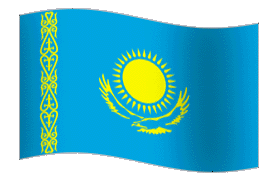 Кулинарное путешествие
Телекоммуникационный проект
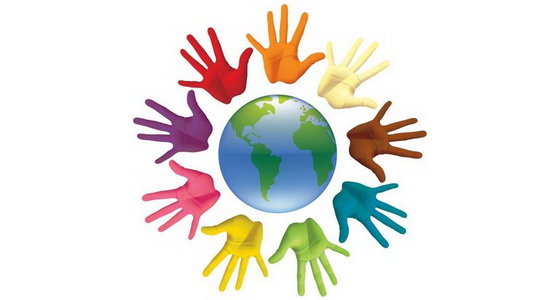 1. Формирование рабочих групп
локальный координатор,
получение информационных материалов,
 распределить обязанности каждого члена команды по направлениям: организаторы, исследователи, референты, технические ассистенты (помощники), универсалы.
Регистрация команды
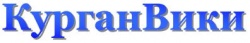 http://wikikurgan.ru
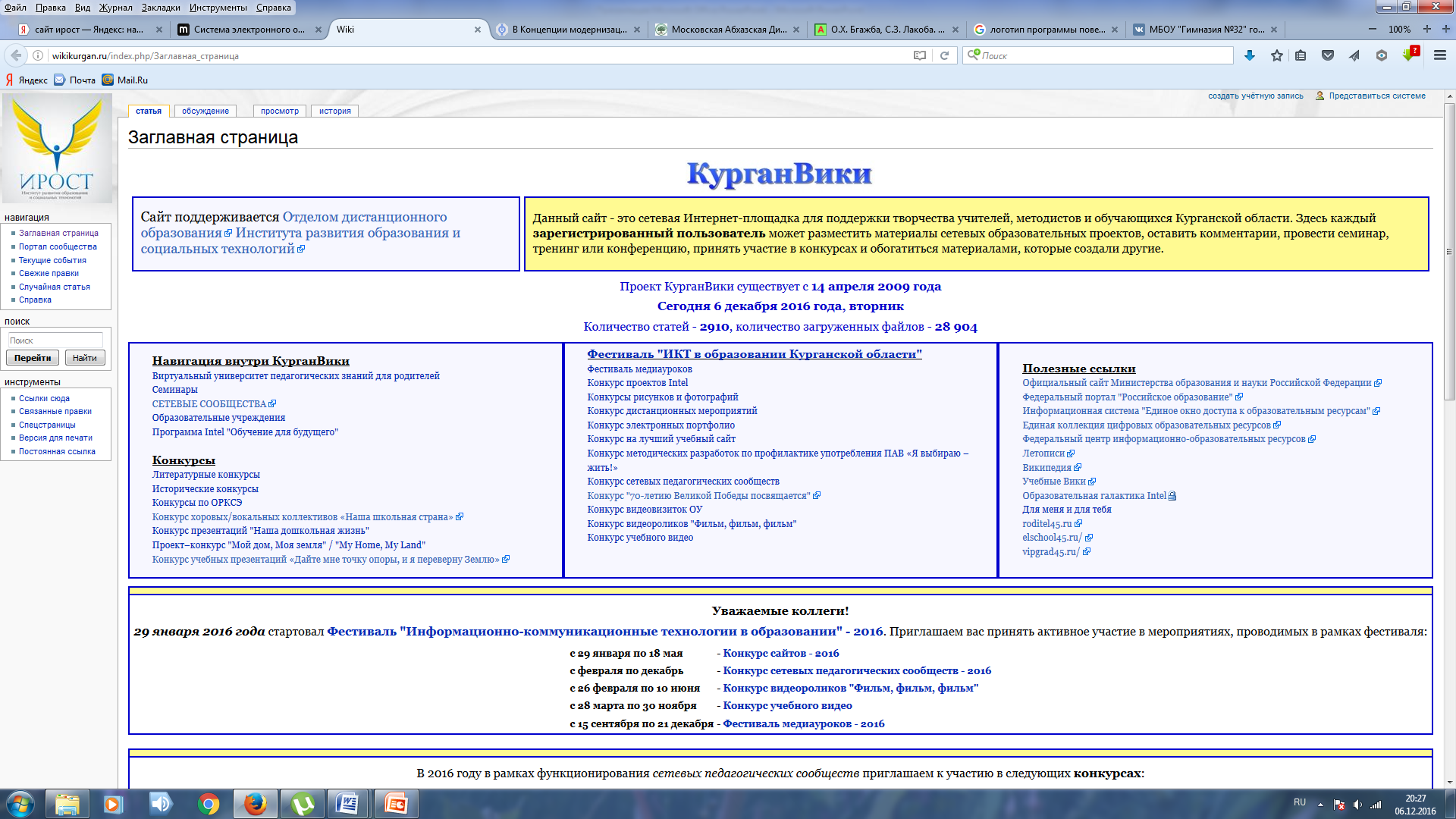 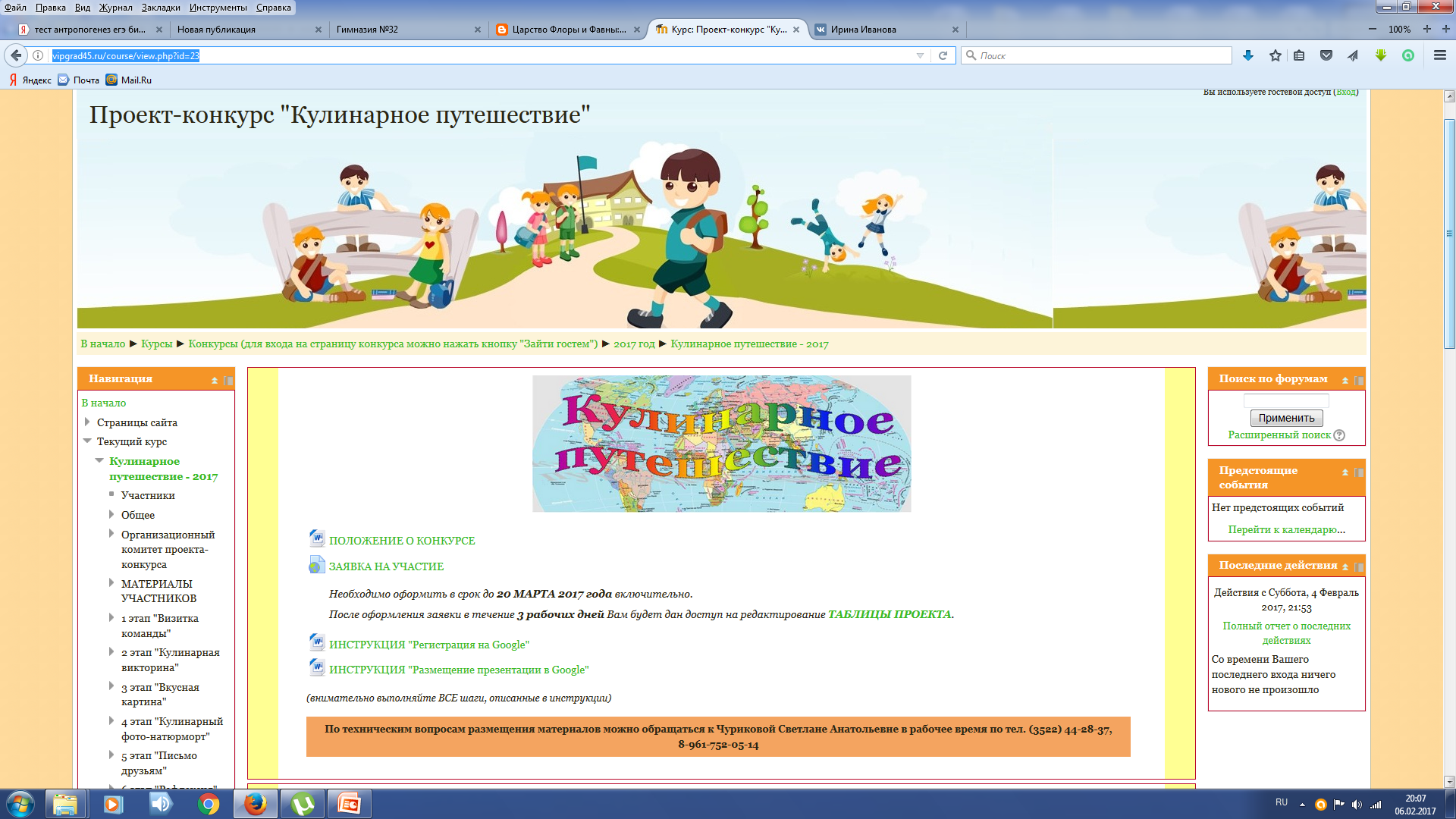 2.Творческая и созидательная деятельность детей
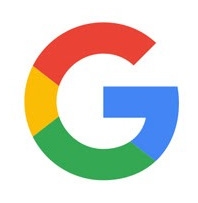 Презентация (для визитки и других заданий)
Создание аккаунта Google, адреса электронной почты
Облачные технологии Google (диск, таблица проекта)
Цифровое оборудование (фотоаппарат, сканер, принтер, web- камера)
Интернет – ресурсы (энциклопедии, арт-галереи и др.)
Интерактивные задания (различные прикладные программы, либо Интернет - ресурс для создания интерактивных заданий Learning Apps.org)

Информационные и 
телекоммуникационные
 технологии
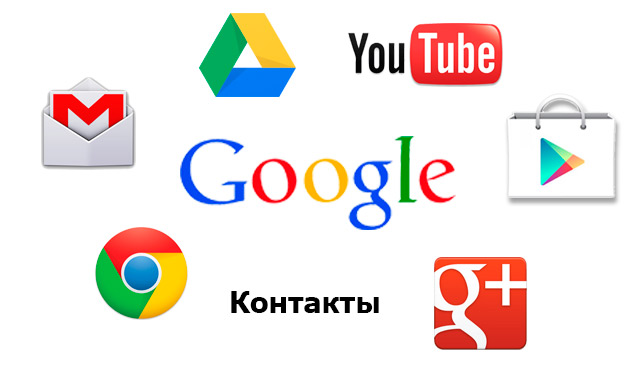 Сайт МБОУ «Гимназия №32» города Кургана, Россия
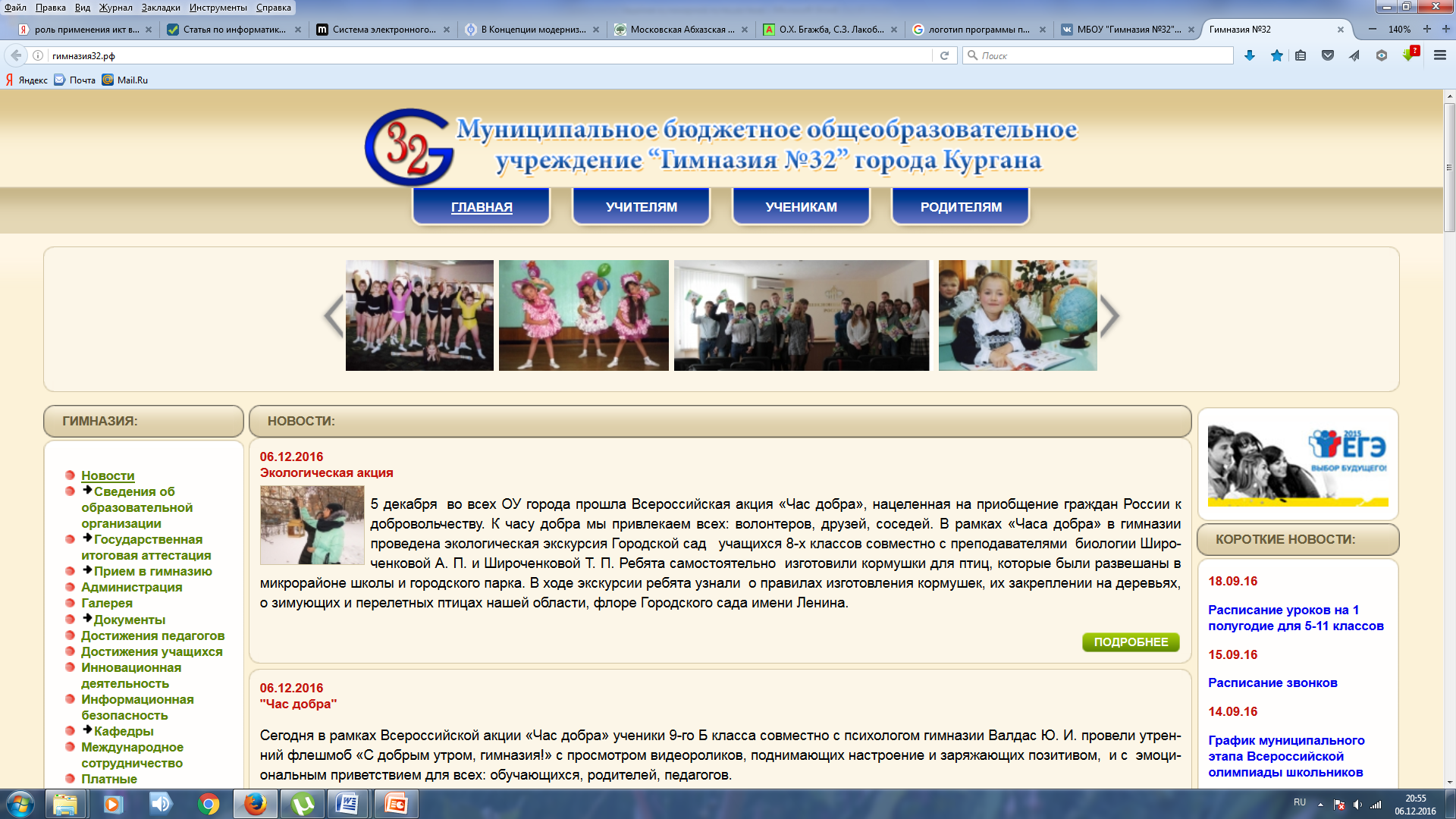 http://гимназия32.рф/
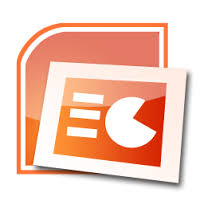 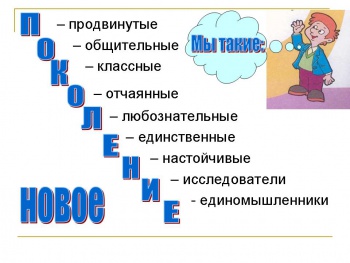 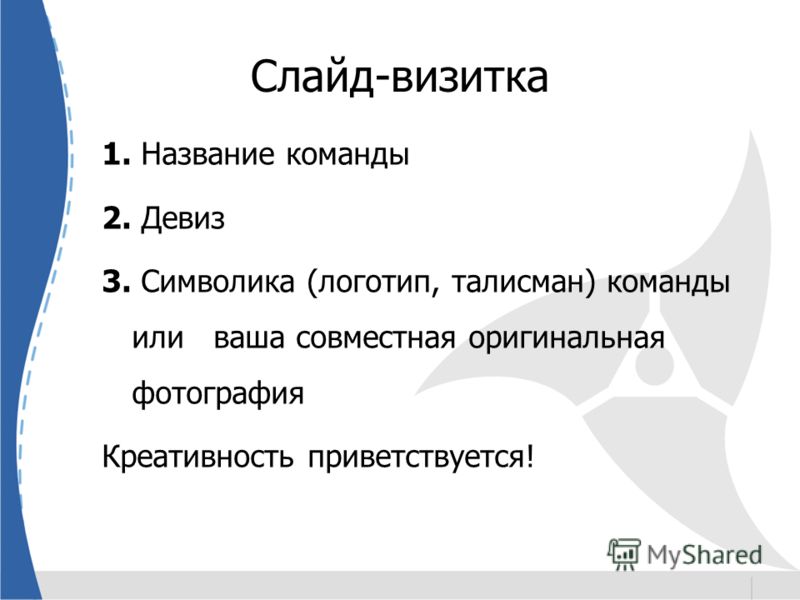 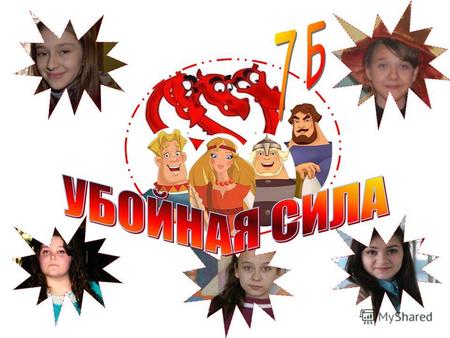 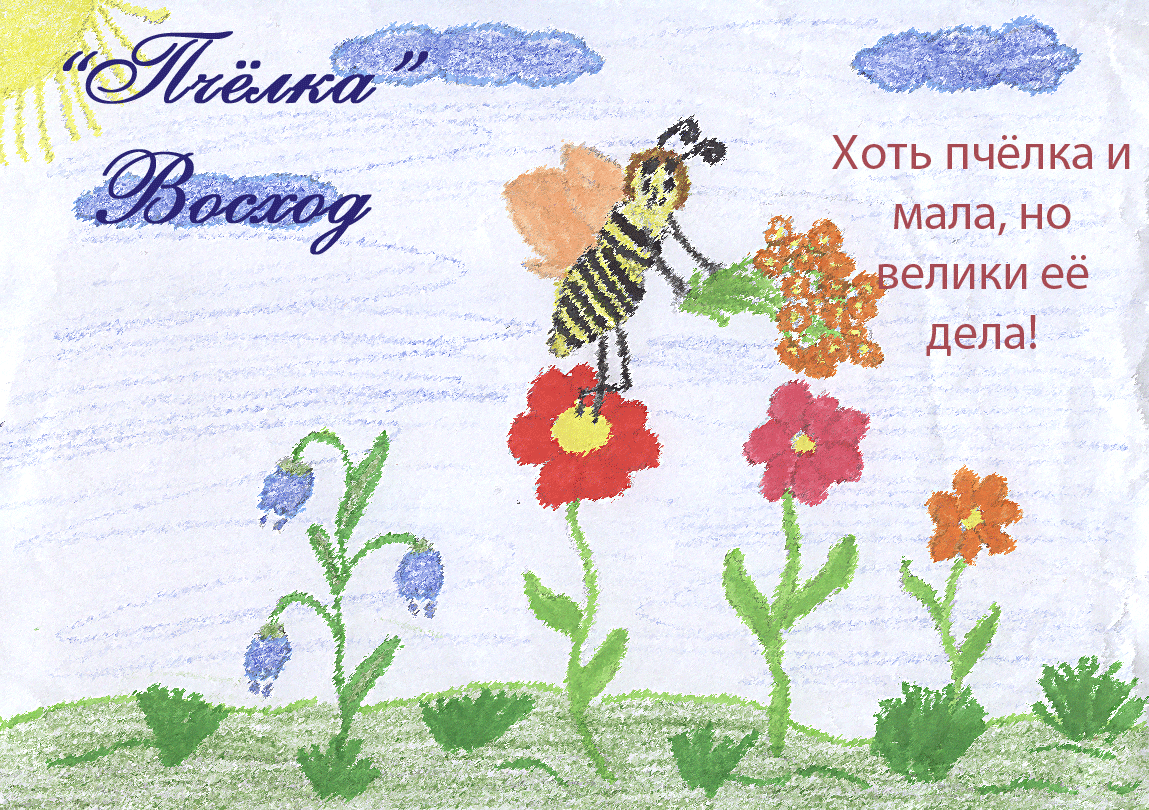 Задание 2.«Кулинарная викторина»
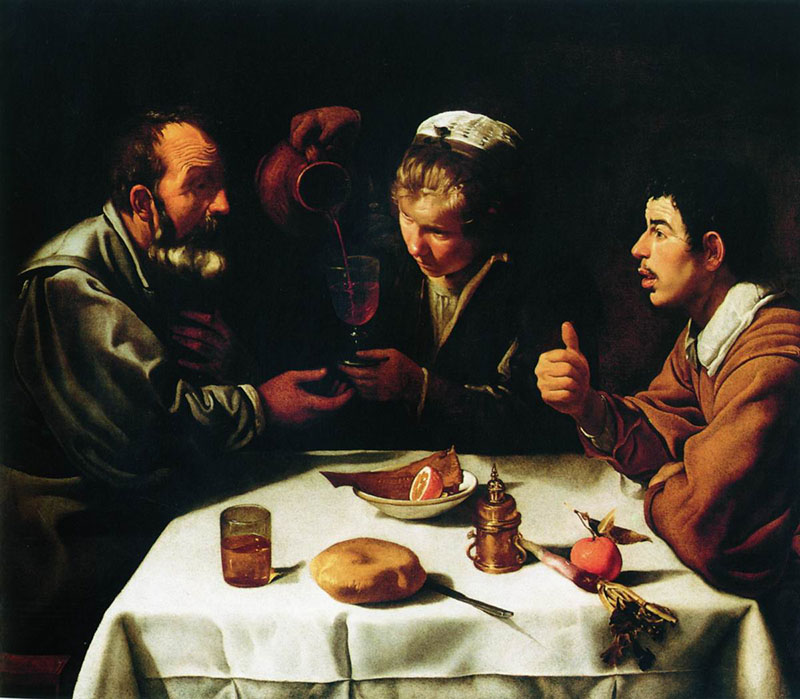 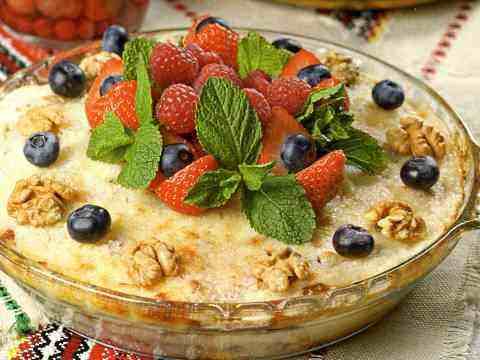 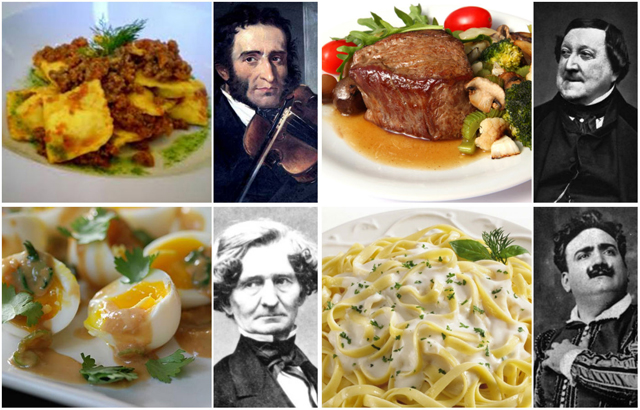 Бодегонес ?
Гурьевская каша ?
Соус Бешамель ?
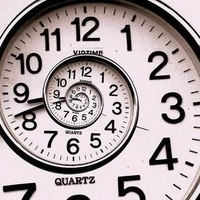 Задание 3.«Вкусная картина»
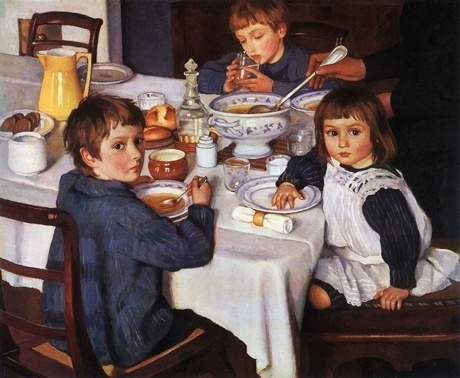 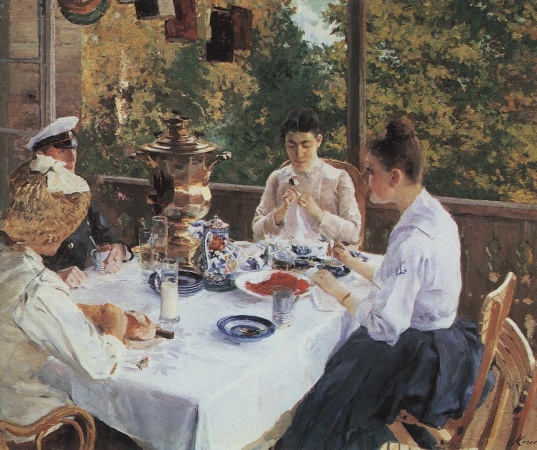 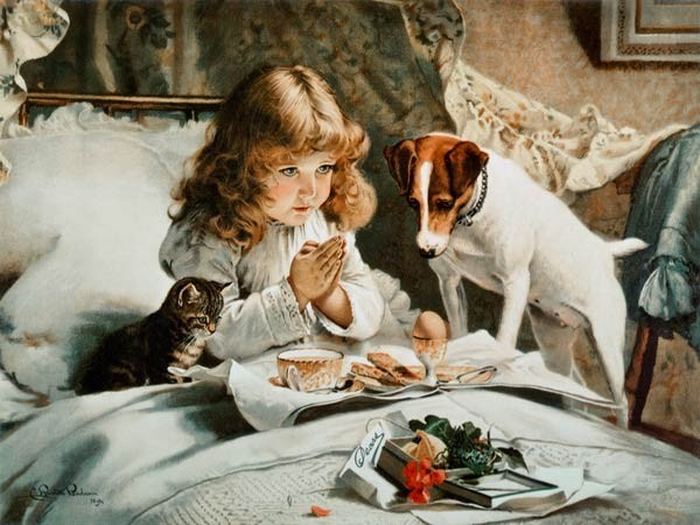 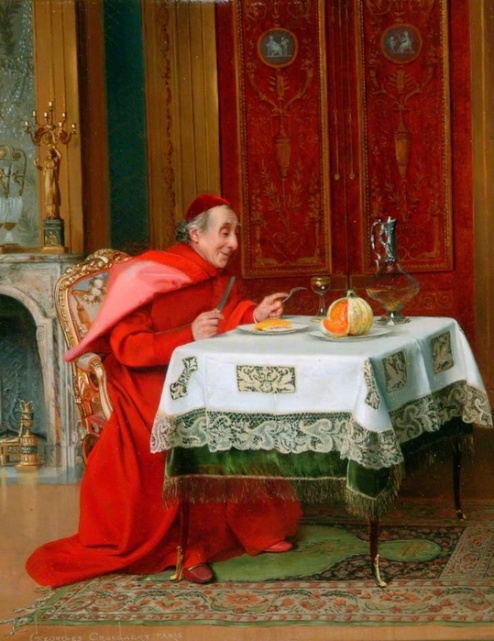 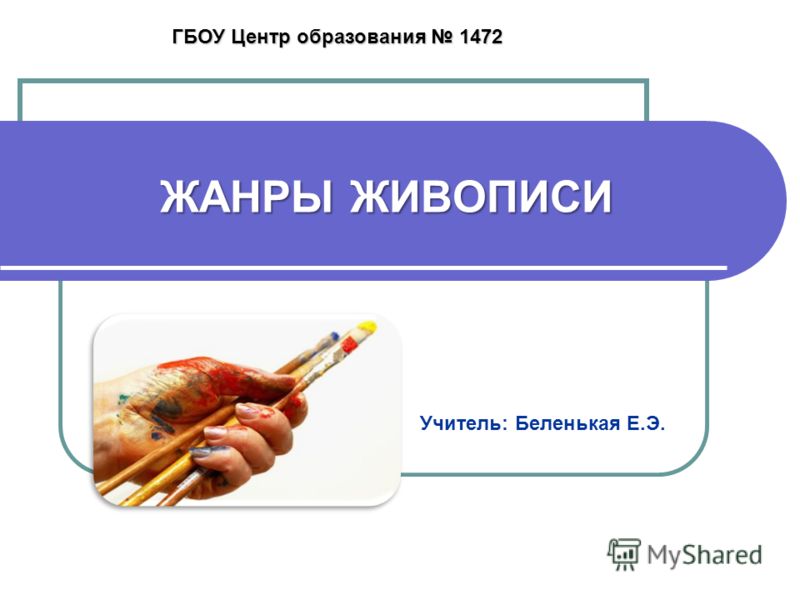 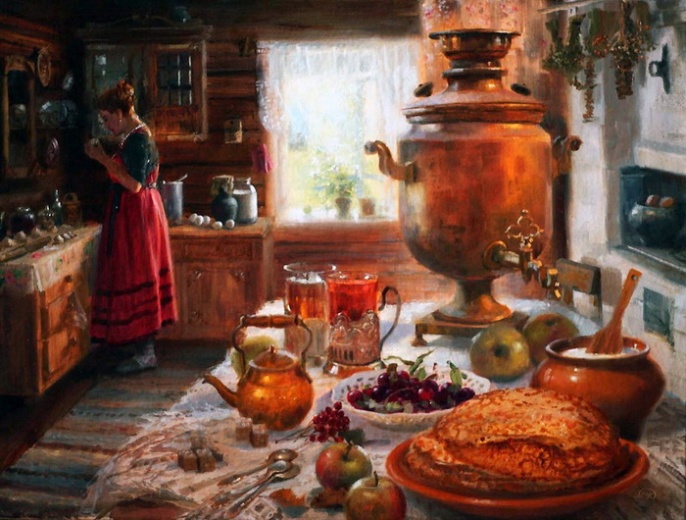 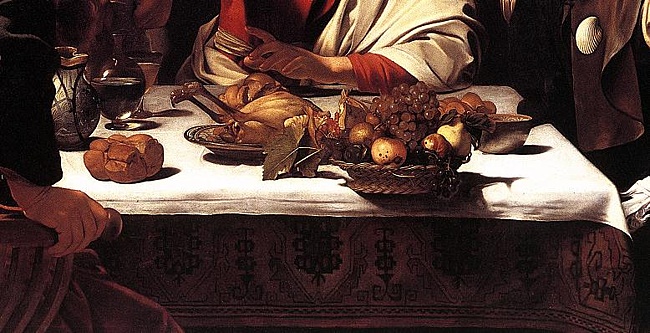 Power Paint, 16 слайдов
Задание 4. «Кулинарный фото-натюрморт»
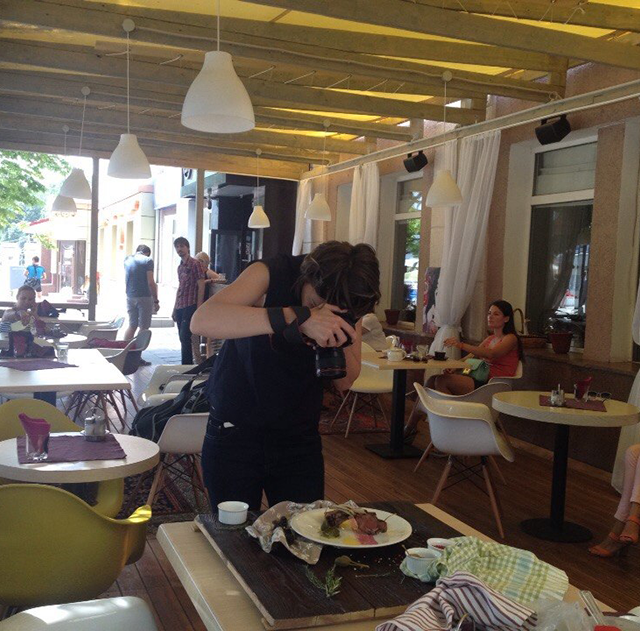 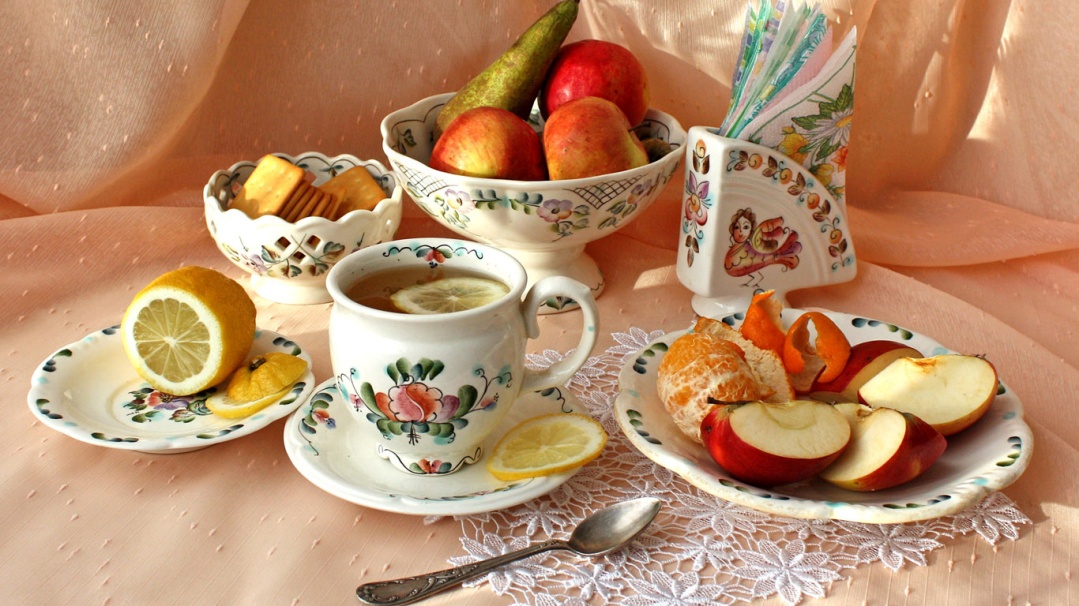 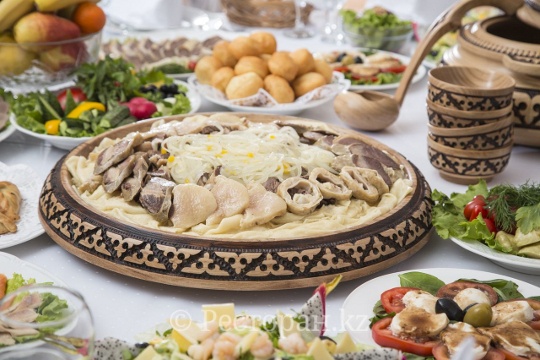 Атмосфера трапезы
 в национальном стиле!
Задание 5.«Письма друзьям»
Команды пишут 2 письма друг другу. В первом письме каждая команда описывает традиционные блюда своей страны, своего края и задаёт 3 вопроса. Во втором письме команда отвечает на вопросы команды «Друга по переписке»
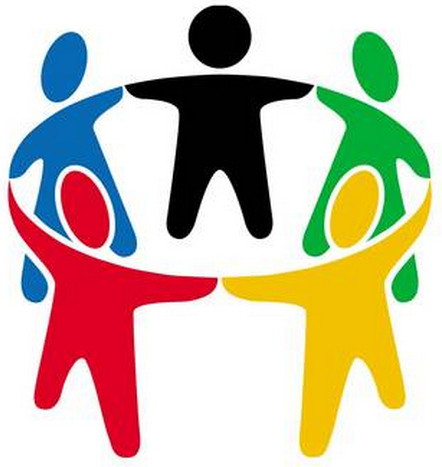 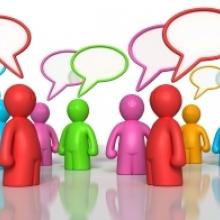 Задание 6. «Рефлексия»
Оправдались ли  ваши ожидания от участия в проекте?
Какие задания показались наиболее интересными?
Какие трудности возникали при выполнении заданий на разных этапах?
Какие задания показались вам совсем простыми и неинтересными?
Ваши пожелания авторам проекта. Какие еще темы для будущих проектов вам интересны?
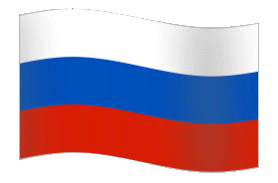 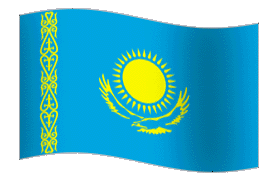 Кулинарное путешествие
Телекоммуникационный проект
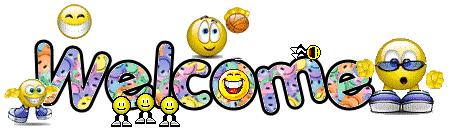 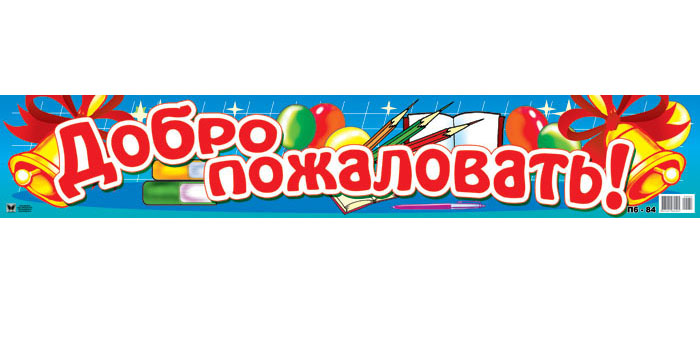